Page OverlaysAn Enhanced Virtual Memory Framework to Enable Fine-grained Memory Management
Vivek Seshadri
Gennady Pekhimenko, Olatunji Ruwase, 
Onur Mutlu, Phillip B. Gibbons, Michael A. Kozuch,
 Todd C. Mowry, Trishul Chilimbi
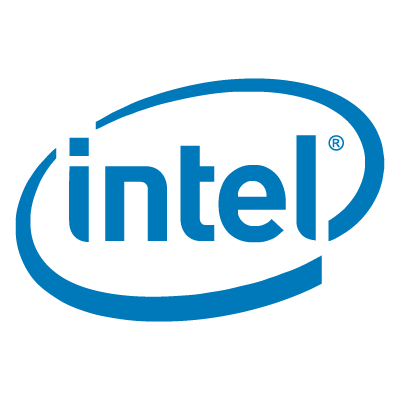 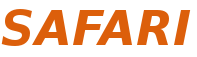 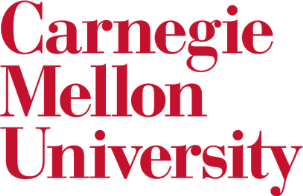 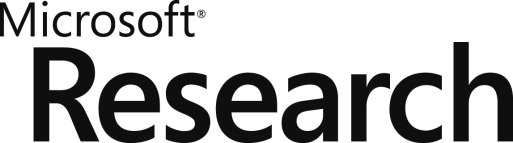 @CMU
Executive Summary
Sub-page memory management has several applications
More efficient capacity management, protection, metadata, …
Page-granularity virtual memory → inefficient implementations
Low performance and high memory redundancy
Page Overlays: New Virtual Memory Framework
Virtual Page → (physical page, overlay)
Overlay contains new versions of subset of cache lines
Efficiently store pages with mostly similar data
Largely retains existing virtual memory structure
Low cost implementation over existing frameworks
Powerful access semantics – Enables many applications
E.g., overlay-on-write, efficient sparse data structure representation
Improves performance and reduces memory redundancy
P
V
O
2
Existing Virtual Memory Systems
Virtual memory enables many OS functionalities
Flexible capacity management
Inter-process data protection, sharing
Copy-on-write, page flipping
Page
Tables
Virtual page

4KB
Physical Page

4KB
3
Case Study: Copy-on-Write
Page
Tables
Virtual Address Space
Physical Address Space
Virtual page
Physical Page
Copy entire page
2
Copy-on-Write
Copy
Write
Change mapping
Allocate new page
3
1
4
Shortcomings of Page-granularity Management
Page
Tables
Virtual Address Space
Physical Address Space
Virtual page
Physical Page
Copy entire page
2
Copy-on-Write
High memory redundancy
Copy
Write
Change mapping
Allocate new page
3
1
5
Shortcomings of Page-granularity Management
Page
Tables
Virtual Address Space
Physical Address Space
Virtual page
Physical Page
Copy entire page
2
Copy-on-Write
4KB copy: High Latency
Copy
Write
Change mapping
Allocate new page
3
1
6
Shortcomings of Page-granularity Management
Page
Tables
Virtual Address Space
Physical Address Space
Virtual page
Physical Page
Copy entire page
2
Copy-on-Write
Wouldn’t it be nice to map pages at a 
finer granularity (smaller than 4KB)?
TLB Shootdown
High Latency
Copy
Write
Change mapping
Allocate new page
3
1
7
Fine-grained Memory Management
More efficient 
capacity management
(avoid internal fragmentation, deduplication)
Fine-grained 
data protection
(simpler programs)
Higher Performance
(e.g., more efficient 
copy-on-write)
Fine-grained 
Memory Management
Fine-grained 
metadata management
(better security, efficient software debugging)
8
Goal: Efficient Fine-grained Memory Management
Existing Virtual Memory Framework
High memory redundancy
Low performance
New Virtual Memory Framework
P
Enable efficient fine-grained management
V
O
Low implementation cost
9
Outline
Shortcomings of Existing Framework
Page Overlays – Overview
Implementation
Challenges and solutions
Applications and Evaluation
Conclusion
10
The Page Overlay Framework
Physical Page
Virtual Page
The overlay contains only a subset of cache lines from the virtual page
C0
C1
C0
C1
C1
C2
Overlay maintains the newer version of a subset of cache lines from the virtual page
C2
C3
C3
C4
C1
C4
C5
Access Semantics:
Only cache lines not present in the overlay are accessed from the physical page
C5
Overlay
C2
C5
C5
C5
11
Overlay-on-Write: An Efficient Copy-on-Write
Page
Tables
Virtual Address Space
Physical Address Space
Virtual page
Physical Page
Overlay contains only modified cache lines
Copy-on-Write
Overlay
Write
Does not require full page copy
12
Outline
Shortcomings of Existing Framework
Page Overlays – Overview
Implementation
Challenges and solutions
Applications and Evaluation
Conclusion
13
Implementation Overview
Virtual Address Space
Main Memory
Regular Physical Pages
P
No changes!
V
Overlays
O
Three challenges
14
Implementation Challenges
Physical Page
Virtual Page
C0
C0
C1
C1
C2
C3
C2
C3
C3
C4
C4
C5
?
C5
C5
Overlay
C5
C2
Does the cache line belong to the overlay?
What is the address/tag of the overlay cache line?
How to keep the TLBs coherent?
1
2
3
C5
15
Identifying Overlay Cache Lines: Overlay Bit Vector
Physical Page
Virtual Page
C0
C0
C1
C1
C2
C2
C3
Overlay Bit Vector
C3
C4
Indicates which cache lines belong to the overlay
C4
C5
?
C5
C5
Overlay
C5
C2
Does the cache line belong to the overlay?
1
C5
0
0
1
0
0
1
16
Addressing Overlay Cache Lines: Naïve Approach
Virtual Address Space
Use the location of the overlay in main memory to tag overlay cache lines
Main Memory
P
V
O
1. Processor must compute the address
2. Does not work with virtually-indexed caches
3. Complicates overlay cache line insertion
17
Addressing Overlay Cache Lines: Dual Address Design
Physical Address Space
Virtual Address Space
Main Memory
P
P
Page Tables
V
O
O
same size
Overlay cache address space
Unused physical address space
18
Virtual-to-Overlay Mappings
Physical Address Space
Virtual Address Space
Main Memory
Overlay Mapping Table (OMT)
(maintained by memory controller)
P
P
Page Tables
V
O
O
Overlay cache address space
Direct Mapping
19
Keeping TLBs Coherent
Physical Page
Virtual Page
C0
C1
C0
C2
C1
C3
C3
C2
C4
C3
C5
C4
Overlay
C5
C5
C2
C5
C5
How to keep the TLBs coherent?
3
Use the cache coherence protocol to keep TLBs coherent!
20
Final Implementation
Overlay Bit Vectors
3
1
TLB
Last Level Cache
Regular Physical Pages
OMT
Overlays
2
OMT Cache
CPU
L1 Cache
Memory Controller
21
Other Details in the Paper
Virtual-to-overlay mapping
TLB and cache coherence
OMT management (by the memory controller)
Hardware cost 
94.5 KB of storage
OS Support
22
Outline
Shortcomings of existing frameworks
Page Overlays – Overview
Implementation
Challenges and solutions
Applications and Evaluation
Conclusion
23
Methodology
Memsim memory system simulator [Seshadri+ PACT 2012]
2.67 GHz, single core, out-of-order, 64 entry instruction window
64-entry L1 TLB, 1024-entry L2 TLB
64KB L1 cache, 512KB L2 cache, 2MB L3 cache
 Multi-entry Stream Prefetcher [Srinath+ HPCA 2007]
Open row, FR-FCFS, 64 entry write buffer, drain when full
64-entry OMT cache
DDR3 1066 MHz, 1 channel, 1 rank, 8 banks
24
Overlay-on-Write
Overlay-on-Write
Copy-on-Write
Virtual page
Virtual page
Physical Page
Physical Page
2
Copy-on-Write
Copy-on-Write
Overlay
Write
Write
3
Lower memory redundancy
Lower latency
1
25
Fork Benchmark
write
Copy-on-Write
Parent Process
300 million insts
Overlay-on-Write
Time
Fork
(child idles)
Applications from SPEC CPU 2006 (varying write working sets)
Additional memory consumption
Performance (cycles per instruction)
26
Overlay-on-Write vs. Copy-on-Write on Fork
Overlay-on-Write
Copy-on-Write
53%
15%
27
Conclusion
Sub-page memory management has several applications
More efficient capacity management, protection, metadata, …
Page-granularity virtual memory → inefficient implementations
Low performance and high memory redundancy
Page Overlays: New Virtual Memory Framework
Virtual Page → (physical page, overlay)
Overlay contains new versions of subset of cache lines
Efficiently store pages with mostly similar data
Largely retains existing virtual memory structure
Low cost implementation over existing frameworks
Powerful access semantics – Enables many applications
E.g., overlay-on-write, efficient sparse data structure representation
Improves performance and reduces memory redundancy
P
V
O
28
Page OverlaysAn Enhanced Virtual Memory Framework to Enable Fine-grained Memory Management
Vivek Seshadri
Gennady Pekhimenko, Olatunji Ruwase, 
Onur Mutlu, Phillip B. Gibbons, Michael A. Kozuch,
 Todd C. Mowry, Trishul Chilimbi
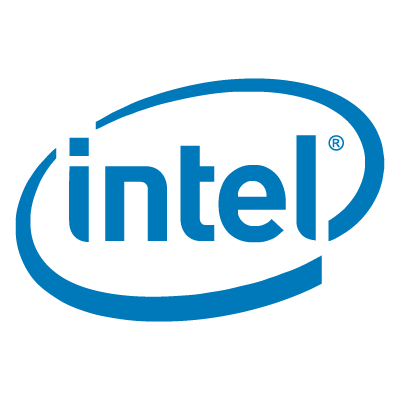 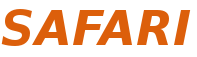 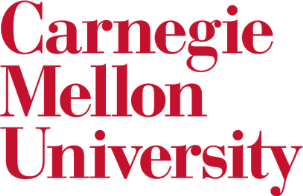 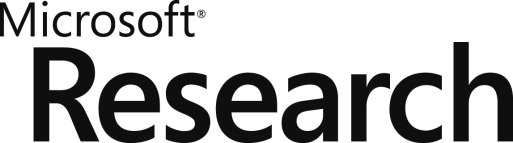 @CMU